Unapredjenje saradnje i razmjena iskustava u predmetima nasilja u porodici


Teslić, 18. april 2018. godine
Zakonodavni okvir za zaštitu od nasilja u porodici
Ustav Republike Srpske
Porodični zakon Republike Srpske 
Zakon o zaštiti od nasilja u porodici RS
Krivični zakonik Republike Srpske
Zakon o socijalnoj zaštiti
Zakon o besplatnoj pravnoj pomoći
www.osce.org/bih
Primjer iz prakse
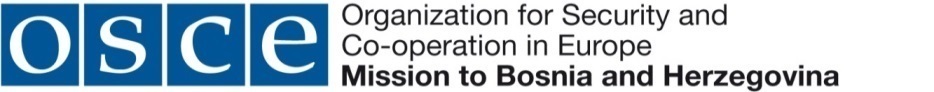 12. februara 2003. godine Adnan Muslija je došao pred stan oštećene (koja je njegova bivša supruga i s kojom ima dvoje maloljetne djece) s M. M.  koja je pozvala oštećenu i tražila od nje da pusti djecu da ih odvede do parkinga kako bi im Adnan Muslija, koji se tamo nalazio, uručio bajramske paketiće.
Kada je oštećena otvorila vrata stana Adnan Muslija ih je odgurnuo nogom i ušao u stan. Nakon prepirke Adnan Muslija je oštećenoj nanio tešku tjelesnu povredu u vidu preloma donje vilice te nekoliko lakih tjelesnih povreda.
Presentation title
4
9
„Adnan Muslija ... odgovoran je što je dana 12.2.2003. godine oko 18,40 sati, u Ul. Rudi Čajevac u Kaknju, nepozvano ušao u hodnik stana [svoje bivše supruge] ... uhvatio M. za vrat ... a zatim, u prisustvu svoje maloljetne djece... nekoliko puta svojim dlanovima uputio više udaraca M. u predjelu lica i ostalih dijelova tijela, prijeteći joj da će joj oduzeti oboje djece.“
Oglašen je krivim za prekršaj protiv javnog reda iz člana 3. stav 1. tačka 2. Zakona o javnom redu iz 2000. godine, zbog čega mu je izrečena novčana kazna u iznosu od 150 konvertibilnih maraka (KM). Okrivljeni je kaznu platio.
Presentation title
5
9
„Optuženi Adnan Muslija kriv je što je:
dana 12.02.2003. oko 19,00 sati u Kaknju u Ul. Rudi Čajavec bb, ušao u stan u kome stanuje njegova bivša supruga M.P. ... i uhvatio je rukama u predjelu vrata i više puta je udario pesnicom u predio glave, stomaka i lica, kojom prilikom joj je nanio tešku tjelesnu povredu u vidu prijeloma donje vilice ... i više lakih tjelesnih povreda ......te mu se izriče zatvorska kazna od tri mjeseca. 
Na zahtjev osuđenog, zatvorska kazna je naknadno pretvorena u novčanu kaznu u iznosu od 9.000 KM. Dana 22.03.2011. godine osuđeni je platio novčanu kaznu.
Presentation title
6
9
Evropski sud za ljudska prava je 14.01.2014. godine donio presudu u predmetu Muslija protiv Bosne i Hercegovine. 
Sud jednoglasno u ovom predmetu proglašava prigovore koji se odnose na povredu principa "ne bis in idem" (lat.: ne dvaput o istom) dopuštenim, a ostatak aplikacije nedopuštenim.
Sud je utvrdio da je došlo do povrede člana 4. Protokola br. 7 uz Konvenciju.
Nadalje Sud utvrđuje da odgovorna strana treba aplikantu isplatiti u roku od tri mjeseca od dana kada presuda postane konačna, u skladu s članom 44. stavom 2. Konvencije, 1.163 eura (hiljadu sto šezdeset i tri eura) pretvoreno u konvertibilne marke prema tečaju važećem na dan isplate, kao i sve poreze koji bi mu mogli biti zaračunati, na ime troškova i izdataka.
Sud je takođe utvrdio da se od dana isteka navedenog roka od tri mjeseca do isplate zaračunava obična kamata na navedeni iznos po stopi jednakoj najnižoj kreditnoj stopi Evropske centralne banke u periodu neplaćanja, uvećana za tri postotna boda.
Presentation title
7
9
Odlukom Savjeta ministara BiH od 29.12.2014. godine formirana je inter-resorna radna grupa za izradu i praćenje provođenja Akcionog plana za izvršenje generalnih mjera po presudi Evropskog suda za ljudska prava u predmetu Adnan Muslija protiv BiH
Presentation title
8
9
13. februar 2003.    zahtjev za pokretanje prekršajnog postupka
16. avgust  2004.    prvostepeno rješenje
19. oktobar 2004.   prvostepeno rješenje potvrđeno
03. avgust 2006.     plaćena novčana kazna
___________________________________________________
18. septembar 2003.  podignuta optužnica
09. januar  2008.        prvostepena presuda
07. april 2008.            prvostepena presuda potvrđena
22. mart 2011.            plaćena novčana kazna
Presentation title
9
9